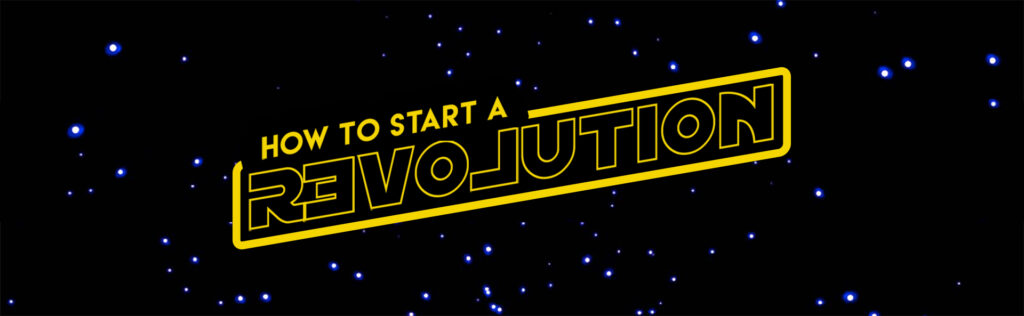 That Took Guts!

Have you ever been sky diving?      

Have you ever signed up for an experience that might make others say, “Wow.   That took guts!”?   

What did that decision teach you about yourself?    

Share your “gutsy” story with the group!
In his teaching on Sunday, Ken gave an overview 
of where we’ve been for far in our series, 
How to Start a Revolution – looking back to Acts 1 - 16.   

What is a key thought or highlight for you from his overview?
God wants to grow our courage in 
living out the Gospel in our personal worlds.    

How do you see courage being lived out 
in the lives of Jesus’ followers in Acts 17:1-15?

What factors allowed these followers to be so courageous?
Each of us have the challenge/opportunity 
to live out the Gospel in our personal worlds.   

What are some principles you can draw from today’s passage 
about how to live out the Gospel with courage?
PRAYER REQUESTS
 
One huge value Creekside has is to courageously reach out 
to our community with the Good News of Jesus!      

This week, let’s pray for our outreach as a church.    
 
- Pray for Creekside's Big Serve community service campaign, starting now through August!
 
- Pray that as Creeksiders sign up to serve, that agencies and ministries and the people they serve will experience the love of Christ through us.

NOTE:  You and your Lifegroup can register for 
a variety of Covid-safe projects
 - keep checking the job board at https://www.creeksidechurch.ca/thebigserve/